Hrudní kost (sternum)
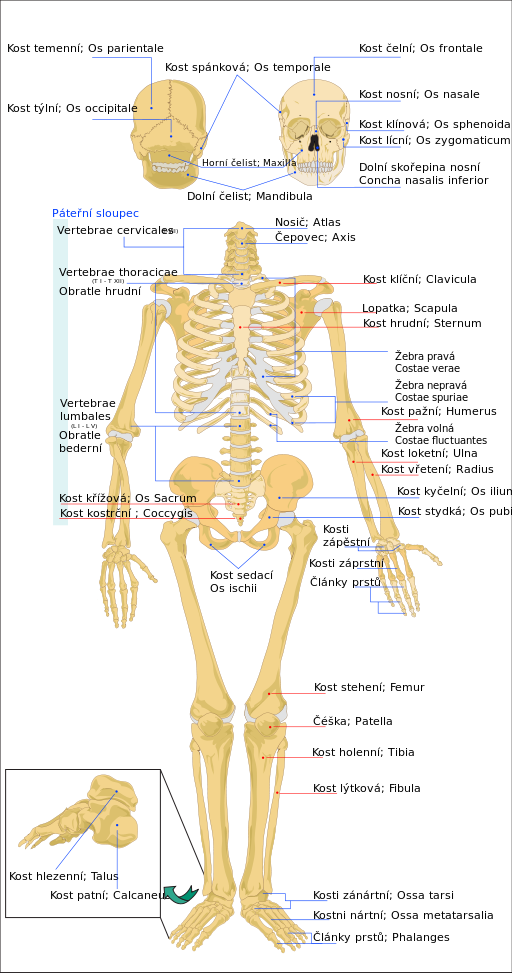 Hrudní kost (sternum) je plochá kost na přední straně hrudního koše 
Skládá se z rukojeti, těla a mečovitého výběžku
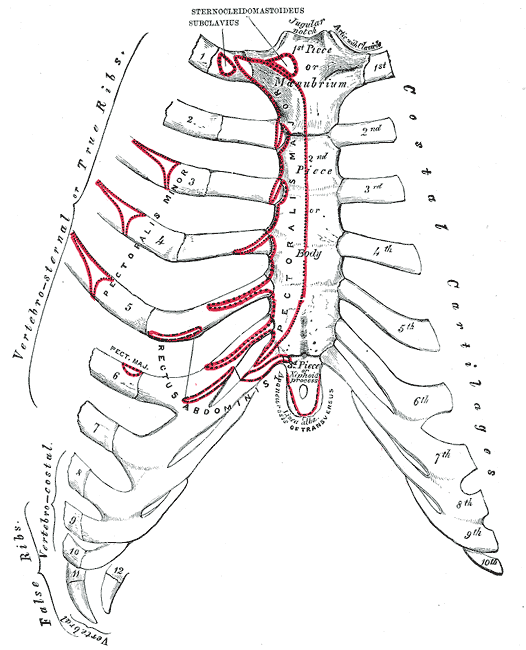 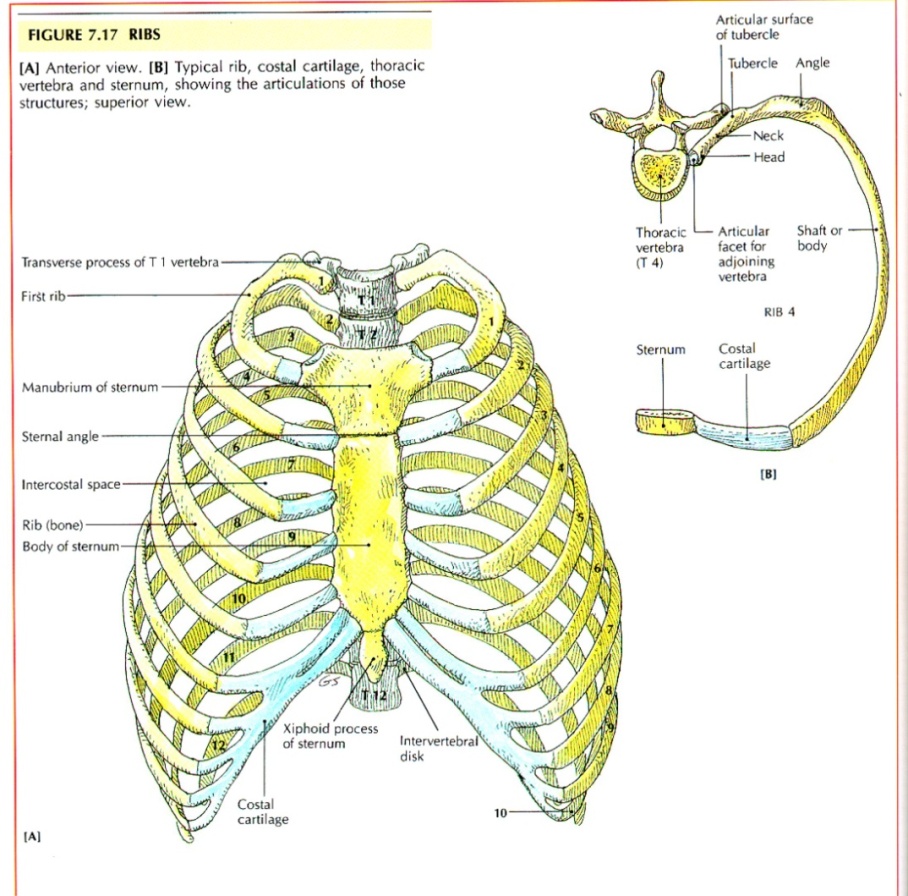 Klíční kost (clavicula)
Spolu s lopatkou vytváří pletenec horní končetiny 
Náchylná ke zlomeninám
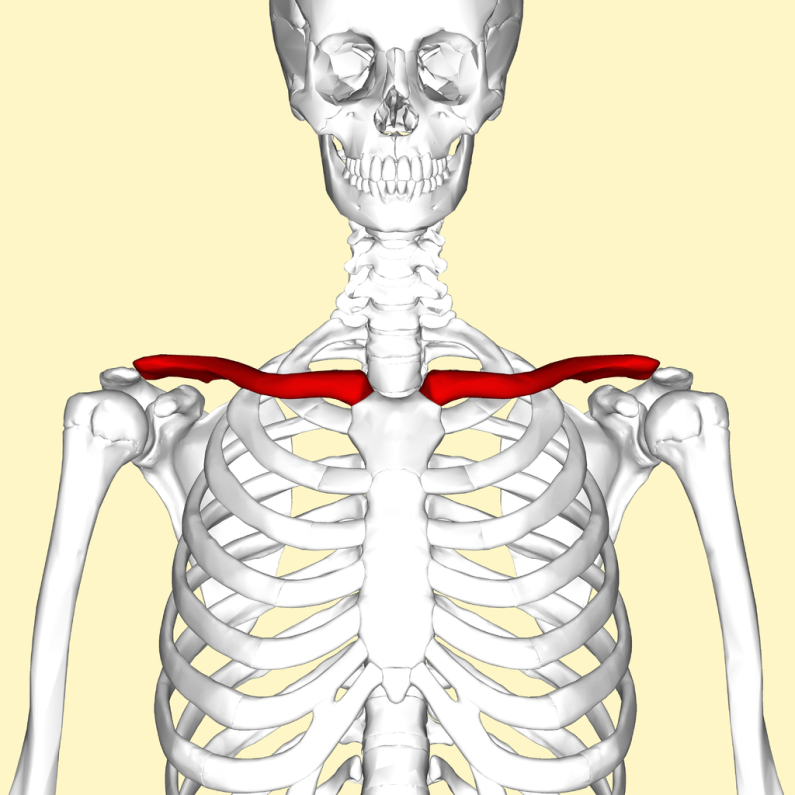 Lopatka (scapula)
Plochá kost trojúhelníkovitého tvaru
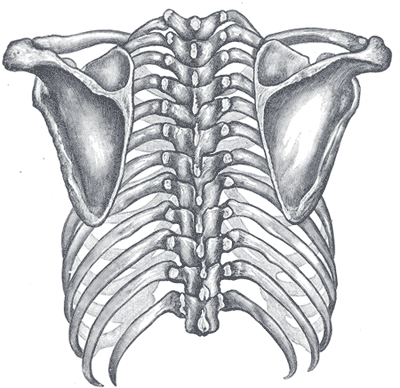 Pánev (pelvis)
Kosterní útvar složený z pánevních kostí, kosti křížové a kostrče 
Mužská a ženská pánev mají odlišný tvar
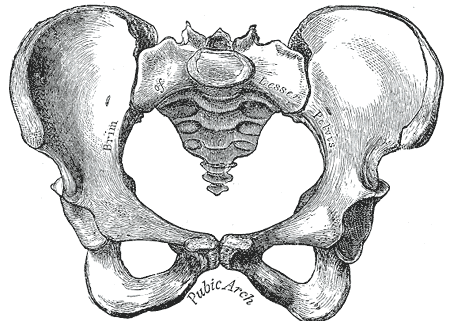 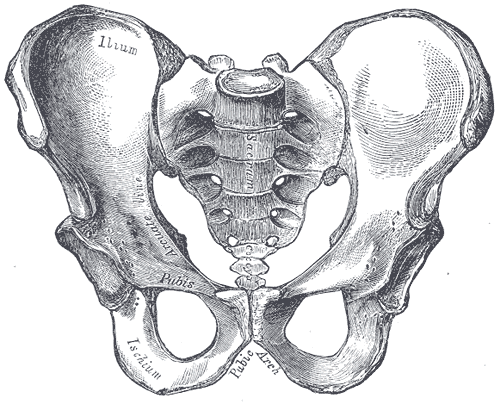 Stehenní kost (femur)
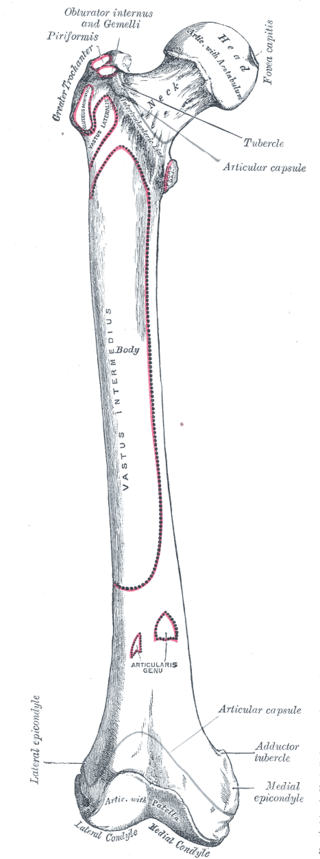 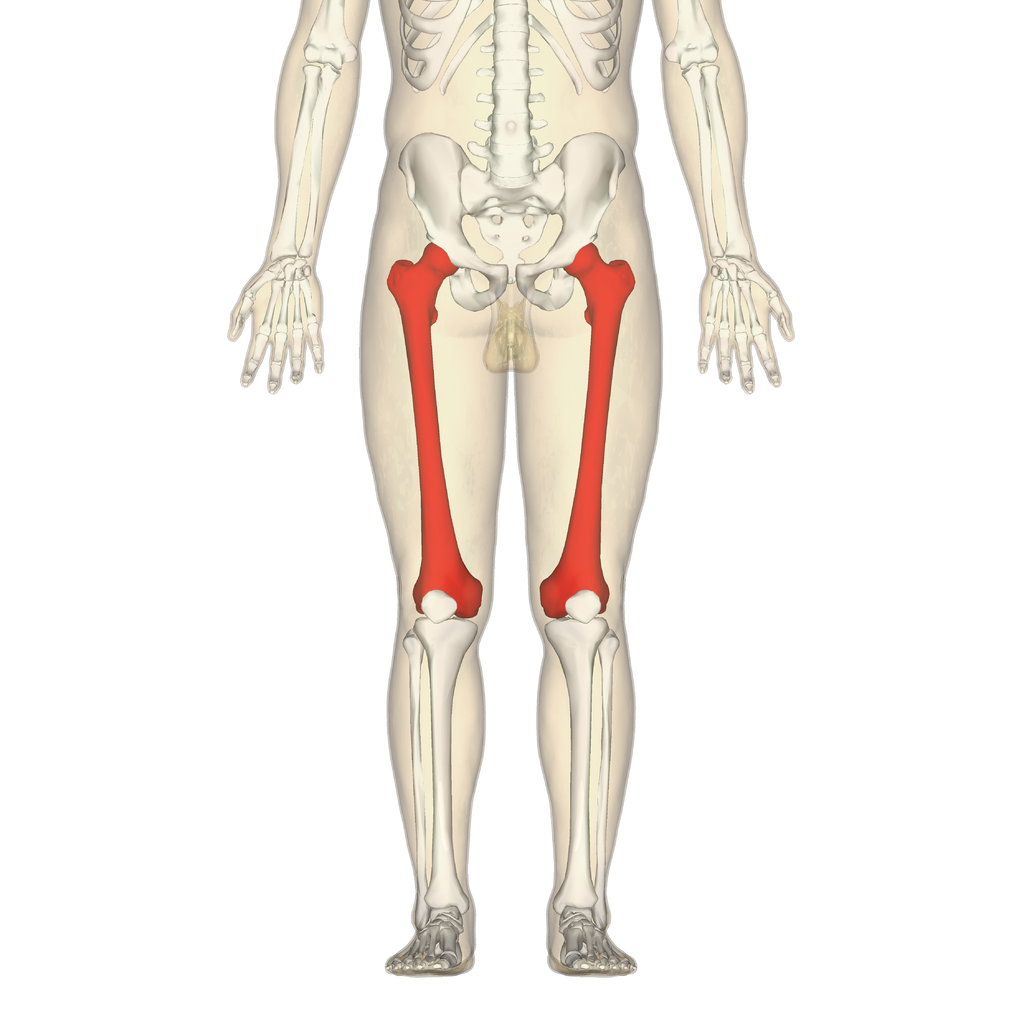 Nejdelší kost lidského těla 
Snese velké zatížení
Holenní kost (tibia)
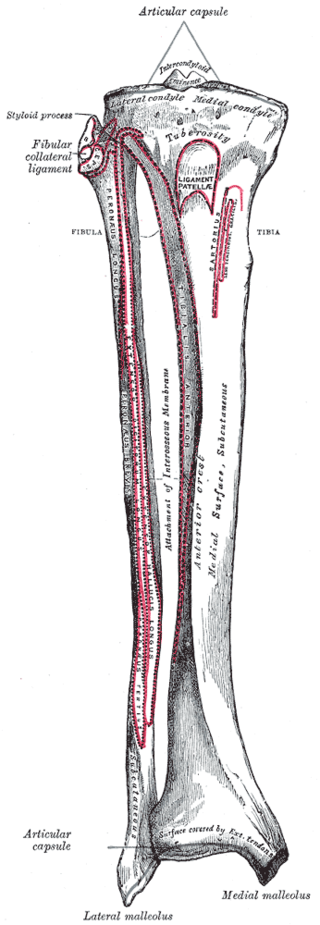 Nosná kost dolní končetiny 
Spolu s kostí lýtkovou tvoří kostru bérce (lýtka) 
Masivnější kost na obrázku
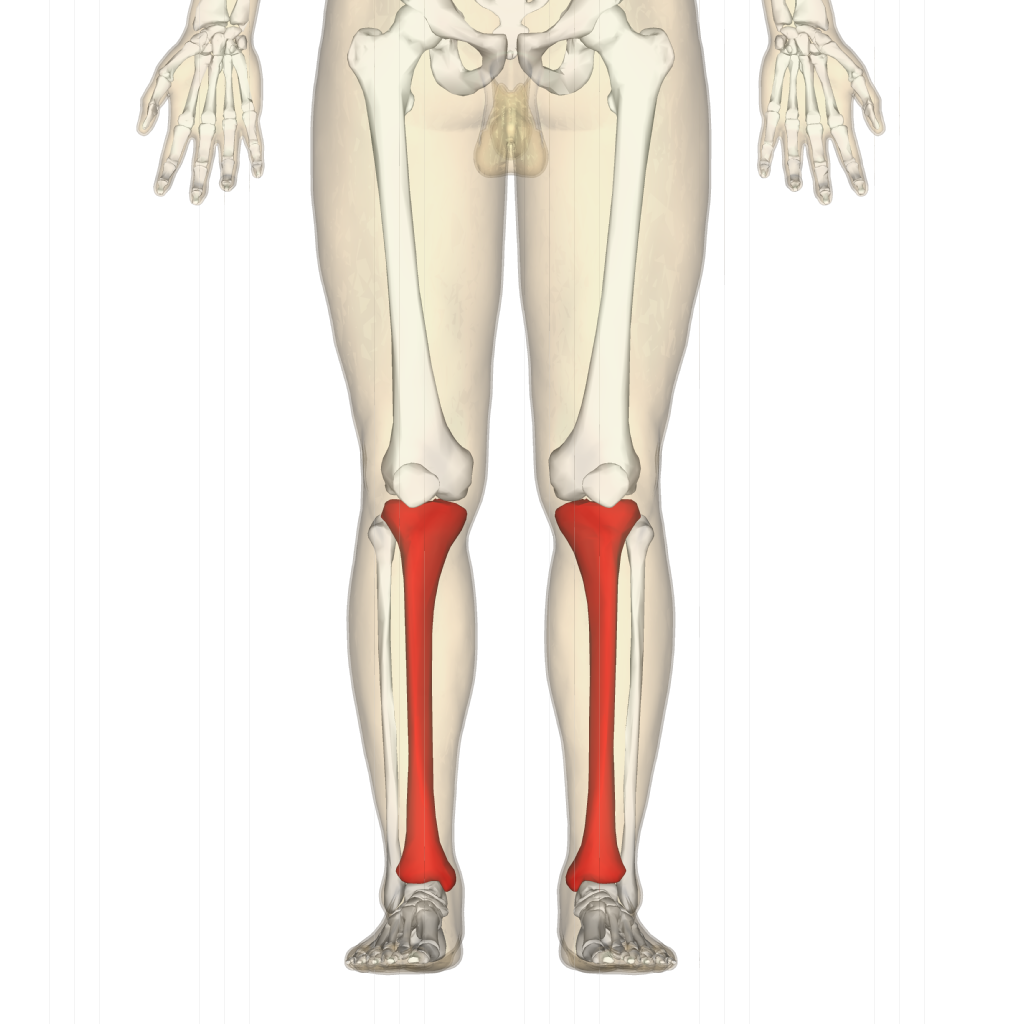 Lýtková kost (fibula)
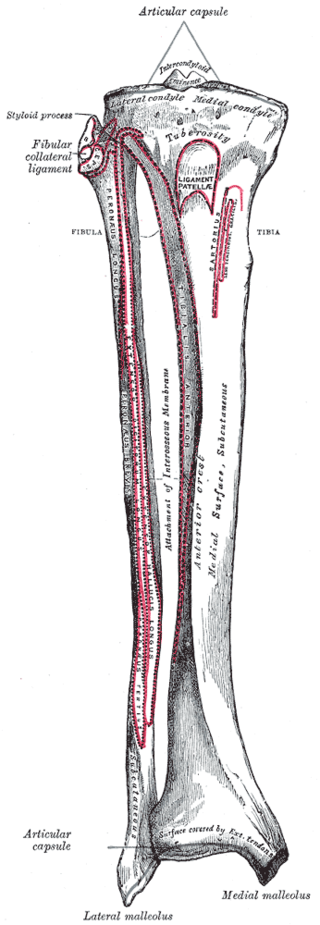 Štíhlá kost, která je součástí bérce dolní končetiny 
Spolu s kostí lýtkovou tvoří kostru bérce (lýtka) 
Tenčí kost na obrázku
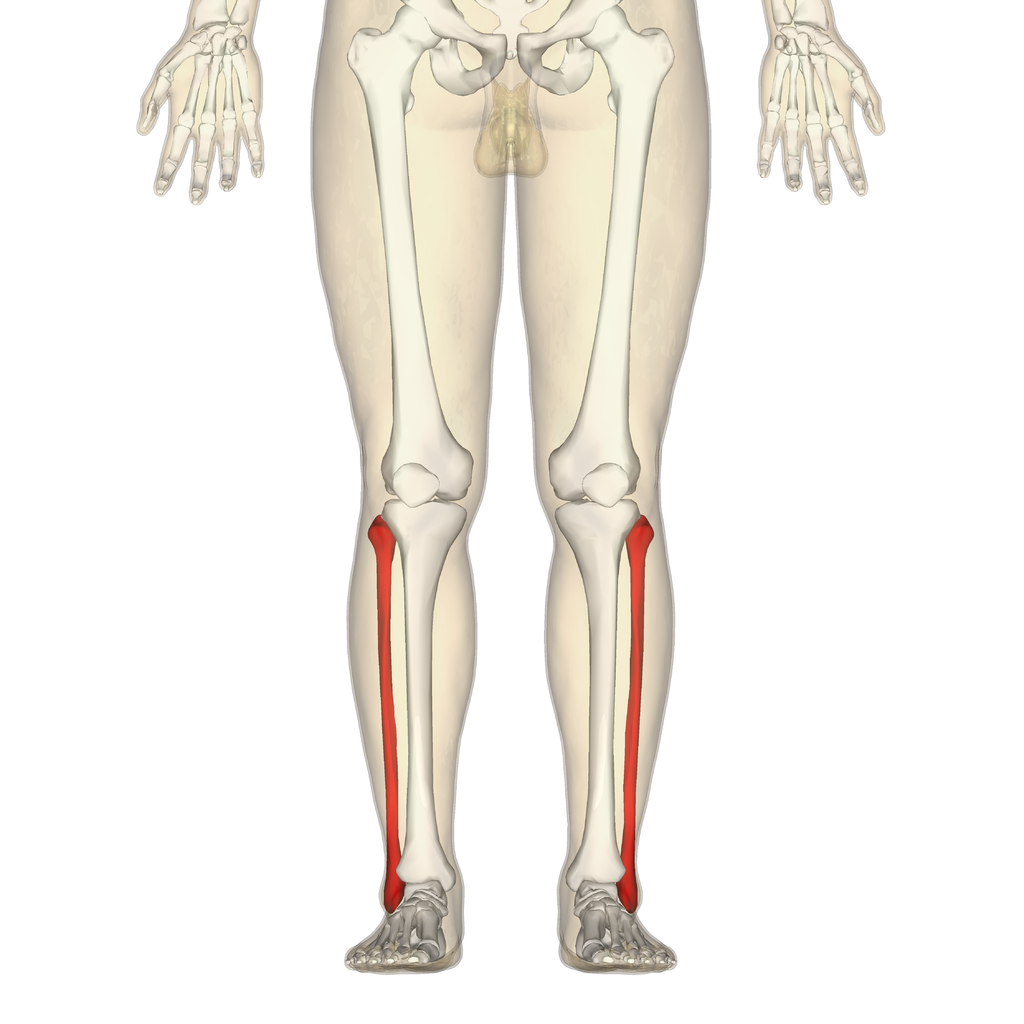 Pažní kost (humerus)
Pažní kost (humerus)
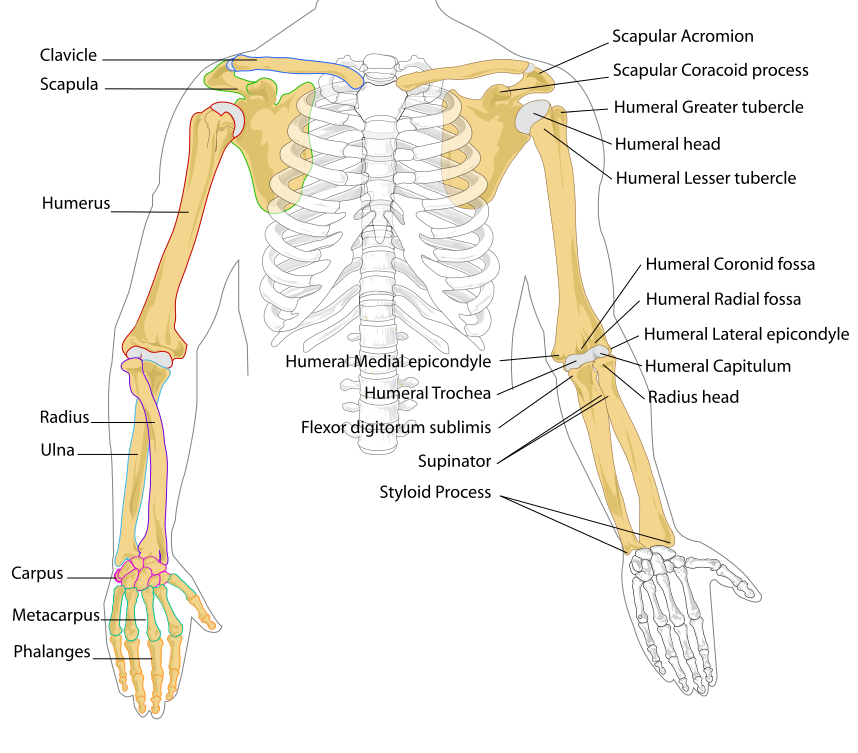 Loketní kost (ulna)
Loketní kost (ulna)
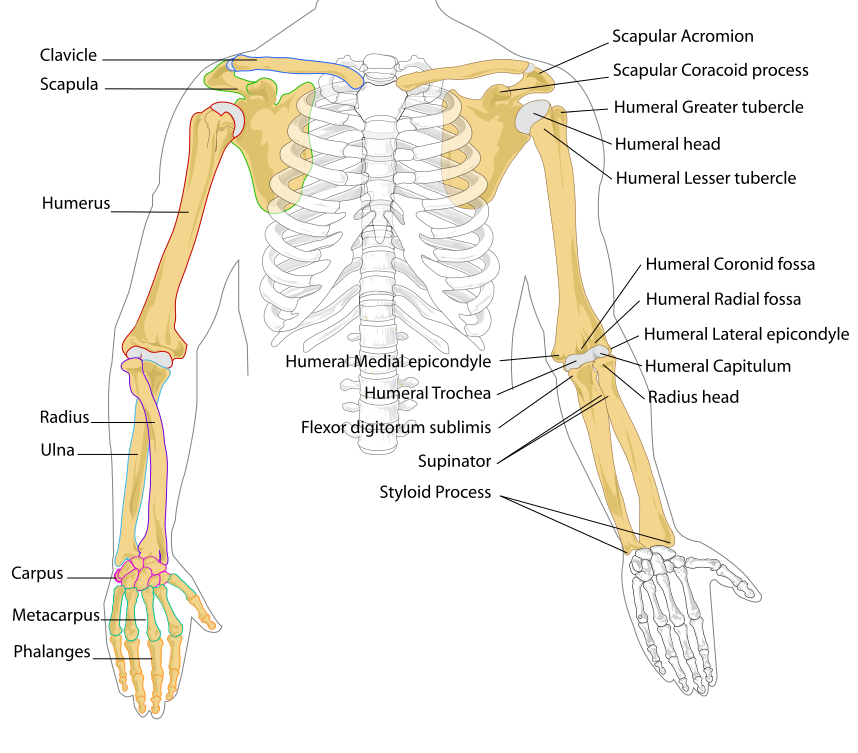 Vřetenní kost (radius)
Vřetenní kost (radius)
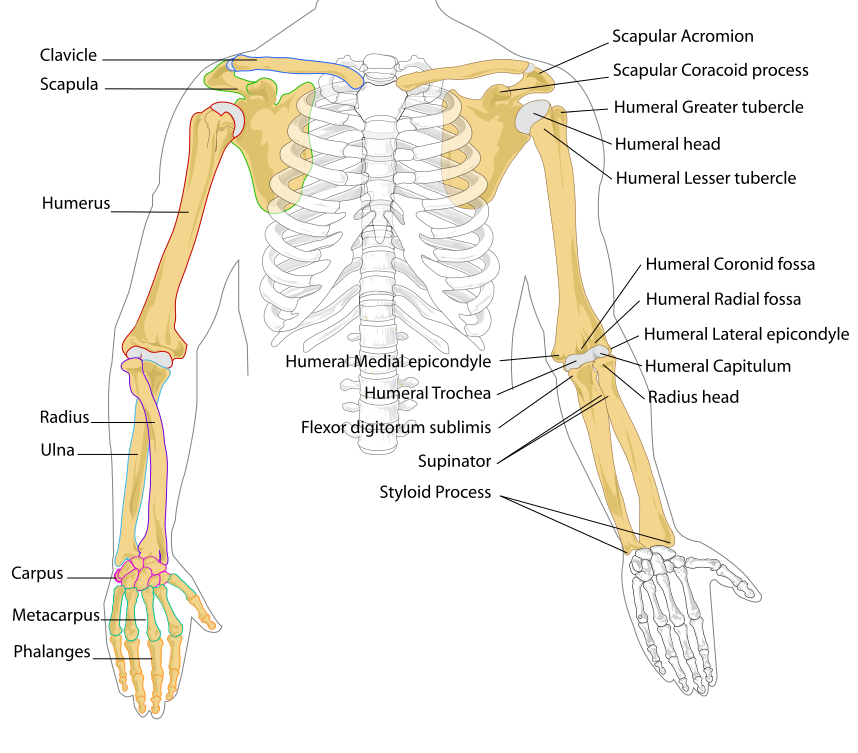 Video
Byl jednou jeden život – Kosti a kostra 
http://byl-jednou-jeden-zivot.nikee.net/index.php?video=19 

Byl jednou jeden život – Kostní dřeň 
http://byl-jednou-jeden-zivot.nikee.net/index.php?video=4
Video k učivu
Kosterní soustava (6 minut) 
https://www.youtube.com/watch?v=UrrfLL5s560 

Kostra člověka (4 minuty) 
https://www.youtube.com/watch?v=QvI2ahdwORw 

Vědecké kladivo: Jak rostou svaly (2 minuty) 
https://www.youtube.com/watch?v=zkuiecgafzw&list=PLwiUDAQotUBMSvEnobL4gQK_cSPU44xaD 

Fyziologie sportu: Svaly (4 minuty) 
https://www.youtube.com/watch?v=s9eqg3r8YEc
Použité zdroje
Corinne Stockleyová: Ilustrovaná encyklopedie biologie, Fragment 2000 
Biologie v kostce, Fragment, Praha 2008 
Evžen Ehler: Biologie člověka  a zdravověda (prezentace pro PedF UK) 
http://cs.wikipedia.org 
http://en.wikipedia.org